Stredná odborná škola veterinárna Košice – Barca SlovenskoVeterinary school Kosice – BarcaSlovakia
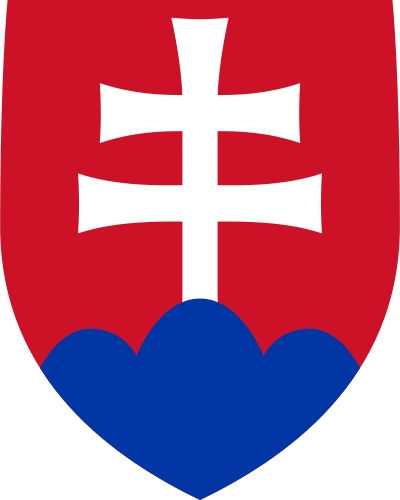 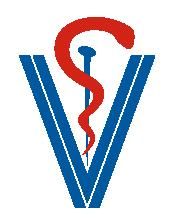 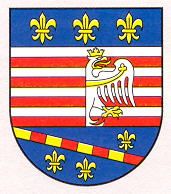 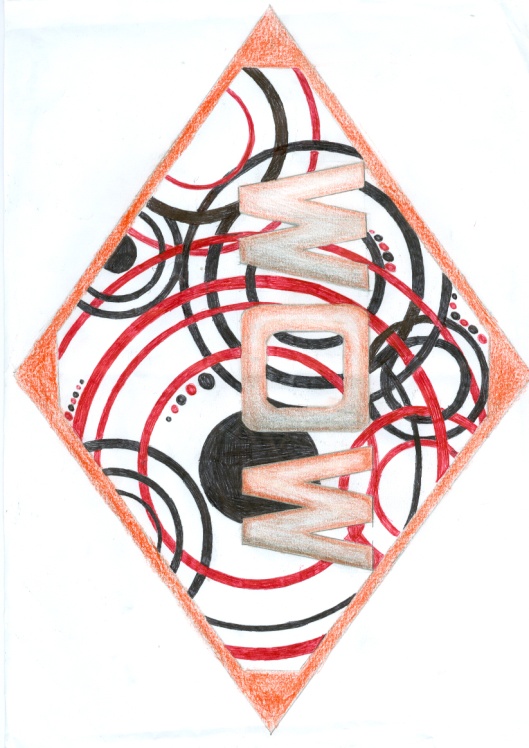 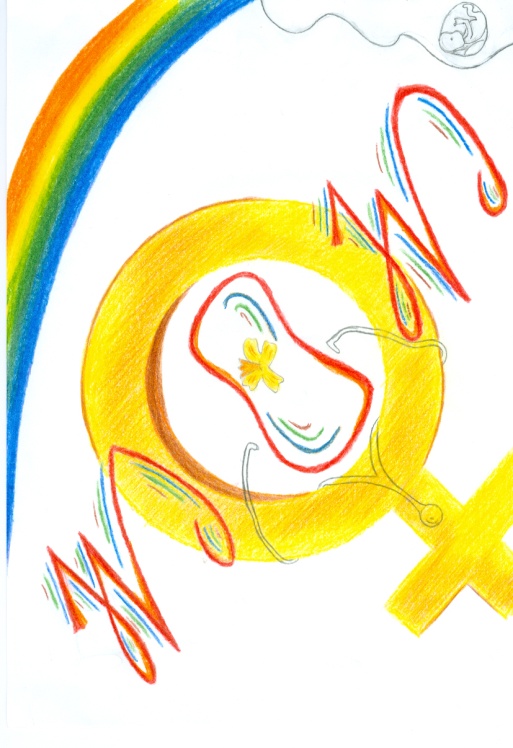 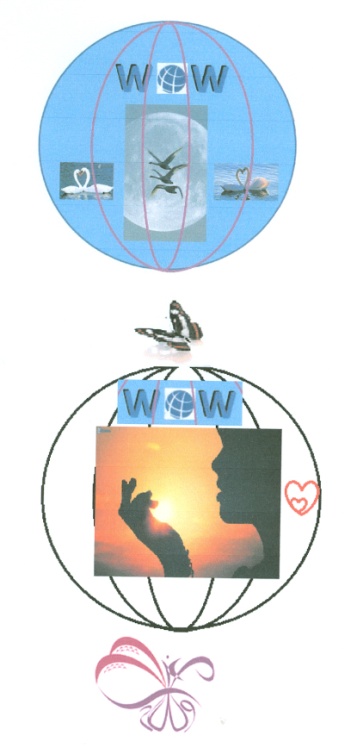 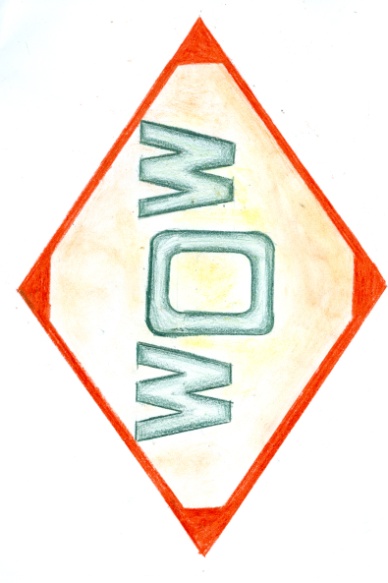 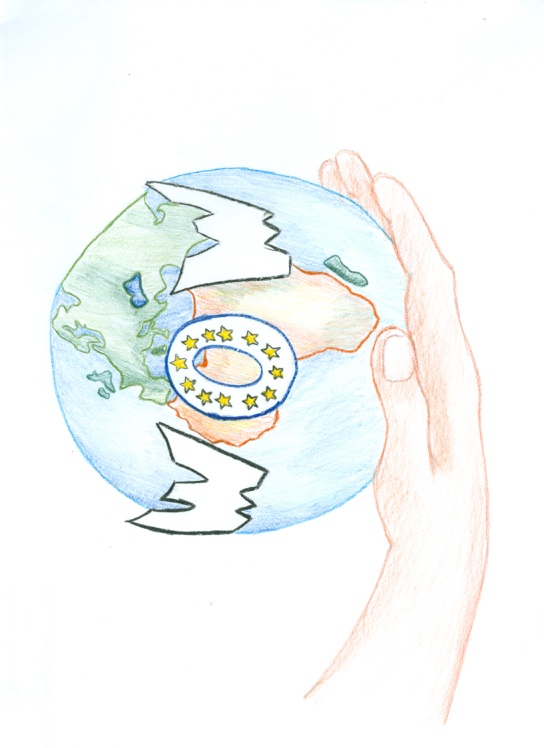 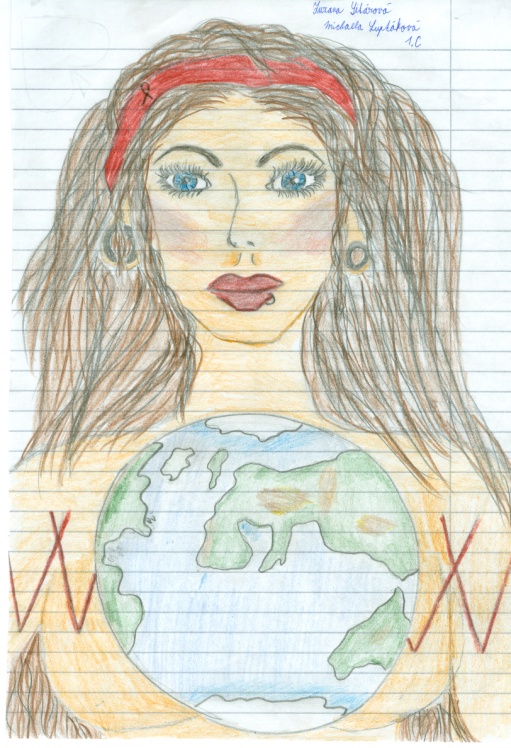 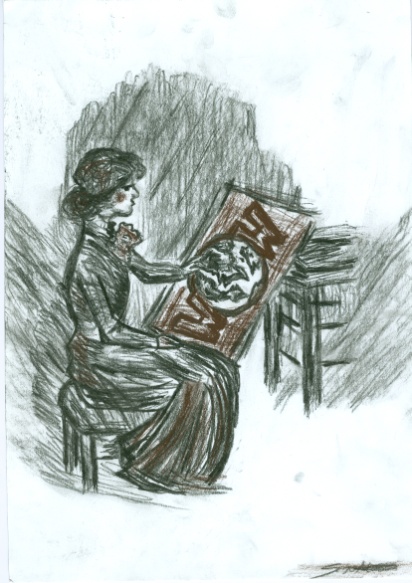